Language modeling and conversations: Novel Words
Supporting Quality Teaching and Learning in AI/AN Head Start Classrooms
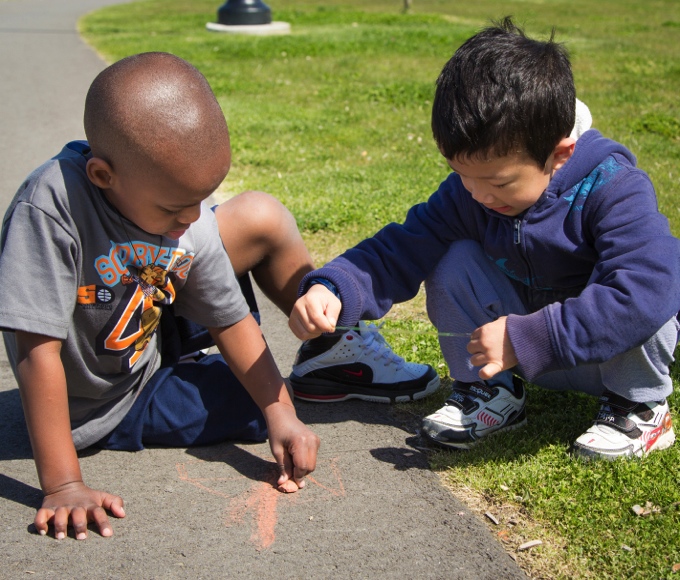 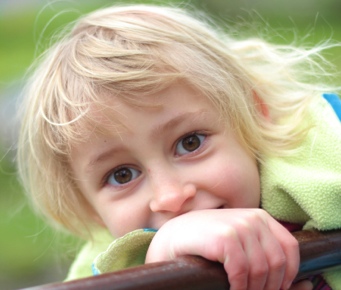 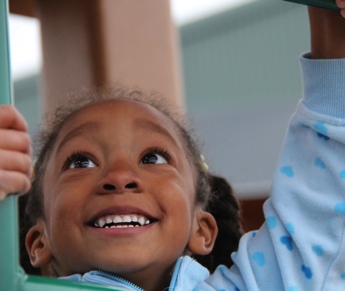 FALL 2013
FRAMEWORK FOR EFFECTIVE PRACTICE SUPPORTING SCHOOL READINESS FOR ALL CHILDREN
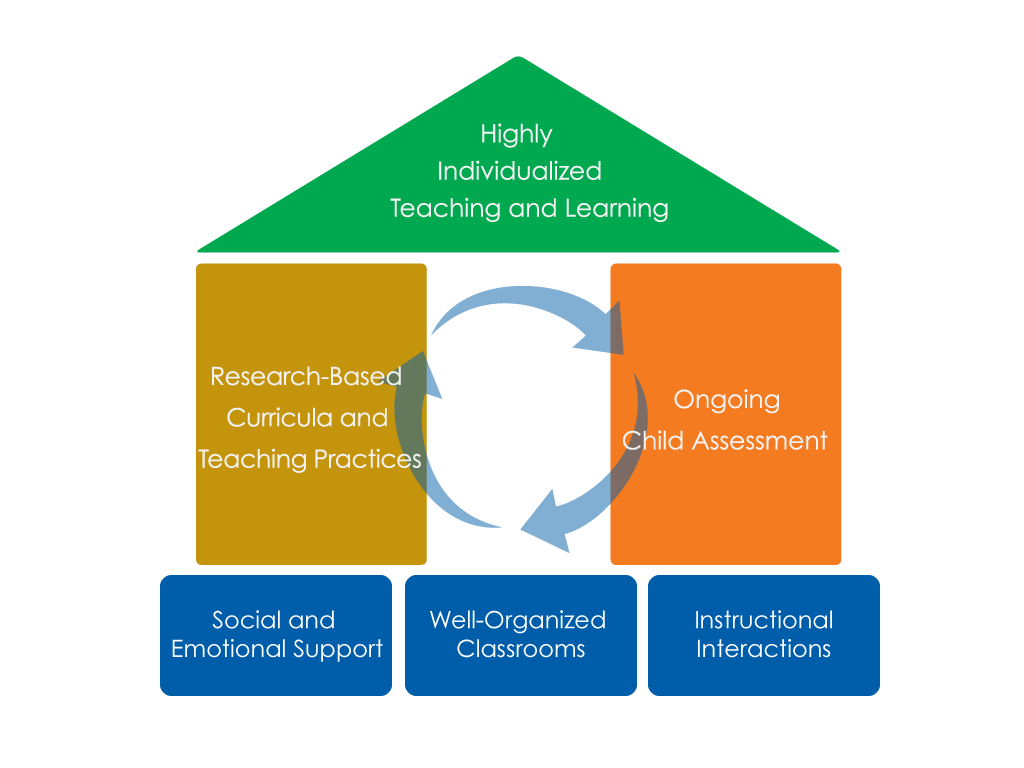 FOCUS ON
FOUNDATION
Objectives
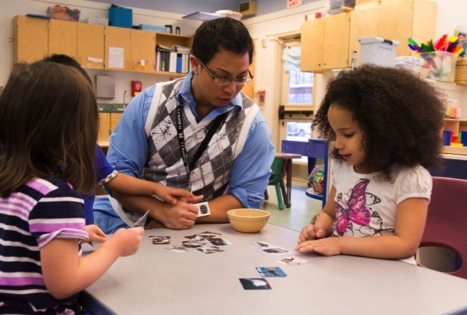 To understand how extended conversations with novel words benefit children
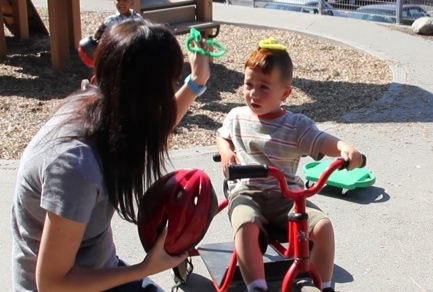 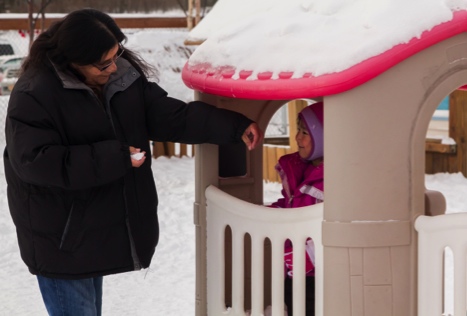 To identify conversation opportunities that support introducing novel words
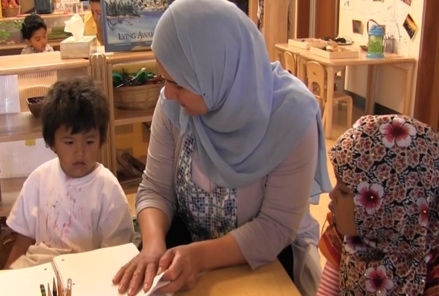 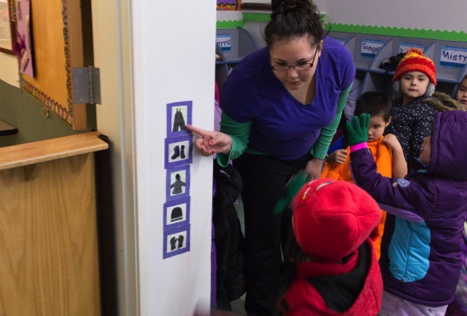 To gain knowledge of resources that assist teachers in using novel words in conversations
What are extended Conversations?
Extended conversations are rich back-and-forth exchanges that help children develop more complex language and thinking skills.
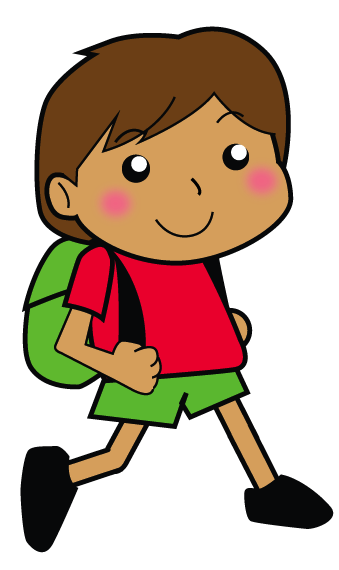 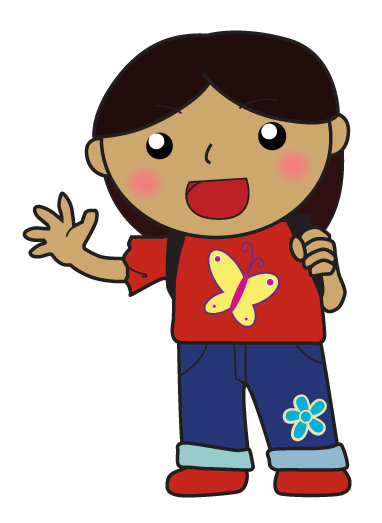 That sounds interesting. Tell me more.
Conversations Using Novel Words
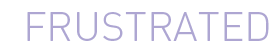 Intentionally introducing novel words in conversations is an effective way to promote language skills and learning.
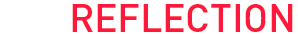 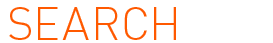 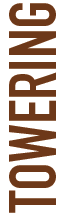 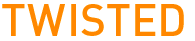 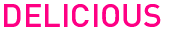 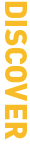 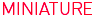 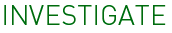 Video example
Video: Conversation with Novel Words
How does introducing novel words benefit children?
Engaging in Thick Conversations
Introducing Novel Words
Models back-and-forth exchanges
Assists children in learning how to communicate more clearly and accurately
Increases vocabulary
Helps children learn more language to understand their actions and to express their ideas
Extended Conversations
Expanding on What Children Say
Asking Questions
Develops knowledge of new concepts and skills
Enhances children’s understandings throughout the conversation
Expands higher level thinking skills
Provides opportunities for children to think about their thinking and evaluate their understandings
How does Introducing Novel words in conversations benefit teachers?
Provides opportunities to embed vocabulary development into everyday interactions
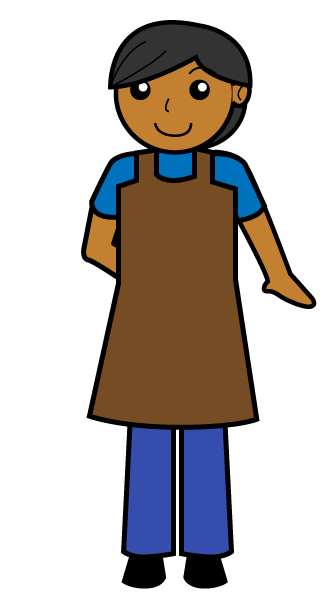 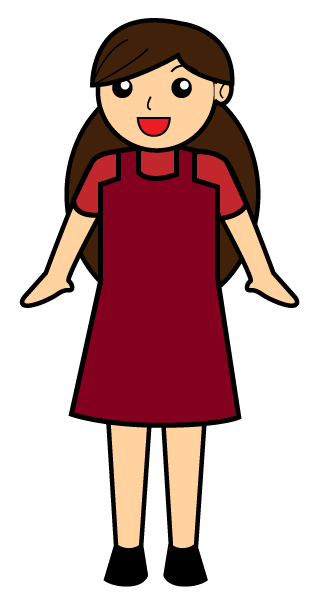 Informs teachers of children’s comprehension skills
Assists with ongoing assessment and curriculum planning
Incorporating novel words into conversations
Provide intentional exposure to new words
Throughout the day
During a variety of activities.
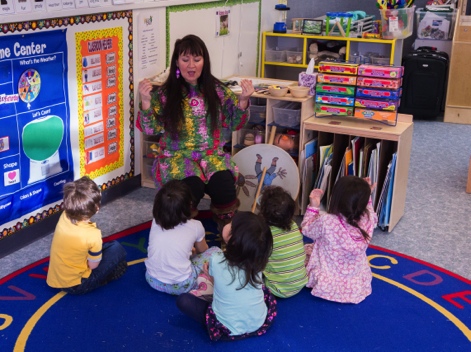 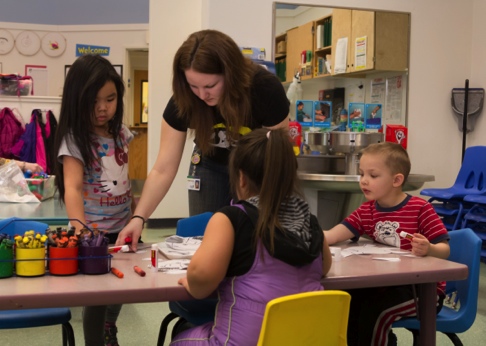 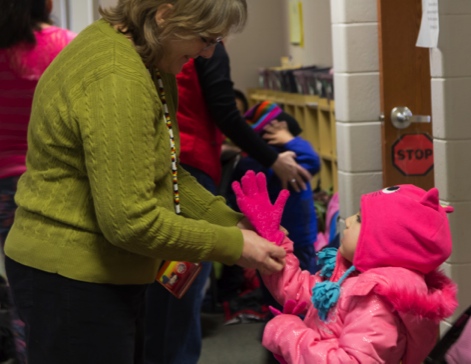 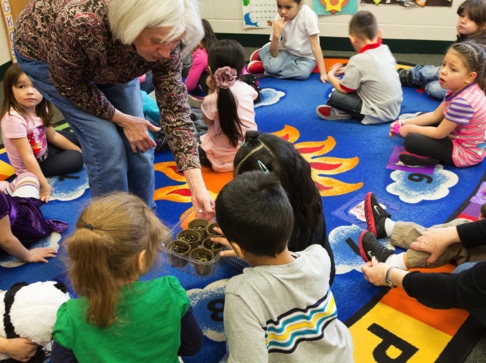 Fill-IN Children’s phrases
Yeah, and we are outside with all these things.
I drew the mom and this one and this one and this one.
And here’s my letters.
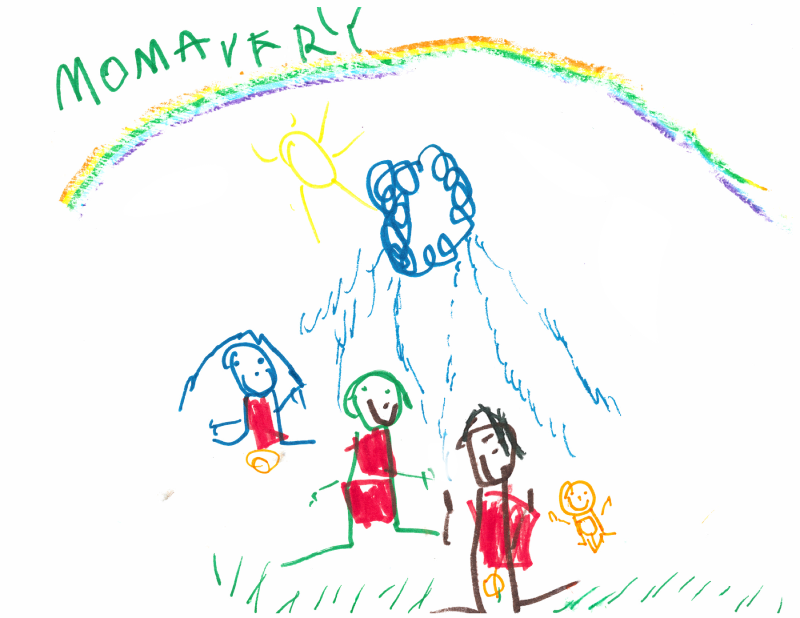 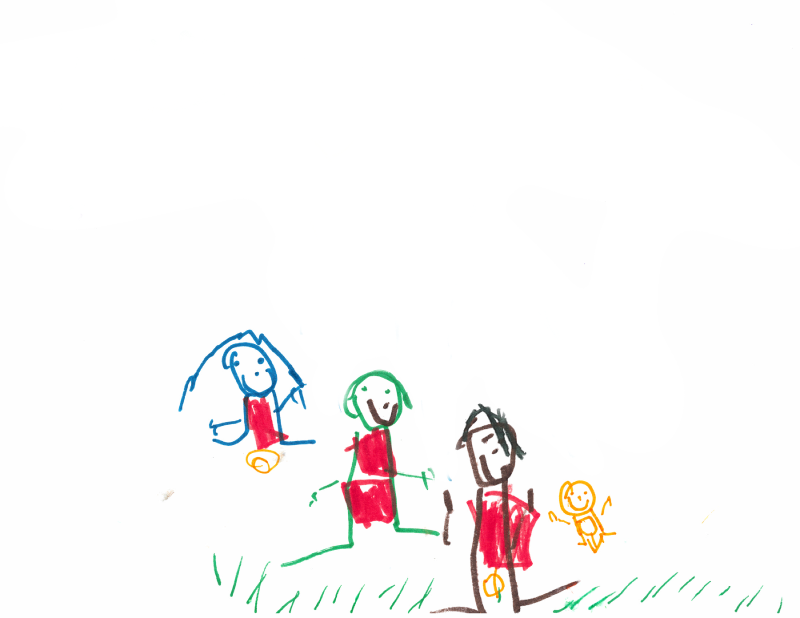 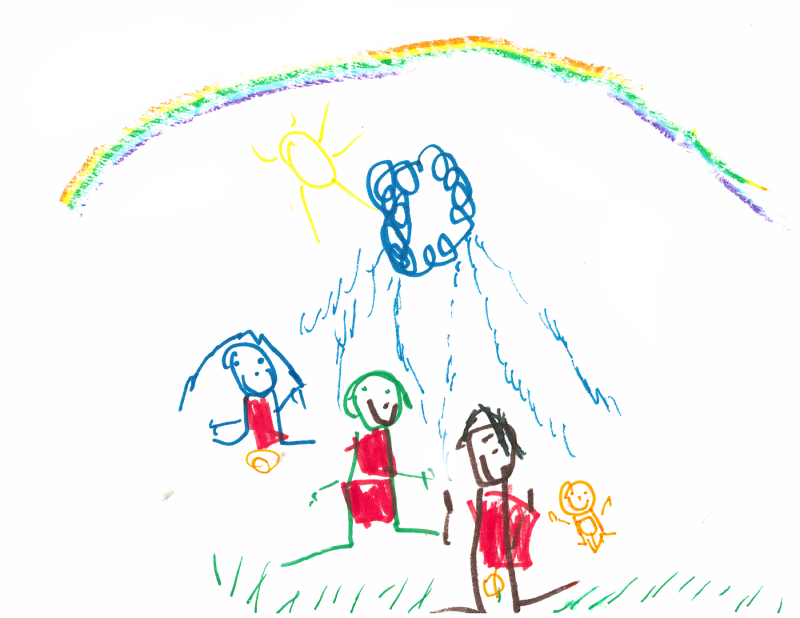 You are outside playing on the grass. And it looks like it is raining and sunny at the same time. Together the sun and rain must have created this rainbow. That must be a beautiful sight for your family.
And you wrote your name across the top. I see all the letters of your name, Avery. You also wrote the letters for the word mom.
I see you drew the mom and then three other people. It looks like this could be your family.
Purposefully Teach Word Meanings
When children encounter unfamiliar words 

When definitions can be naturally embedded

When specific words are important for comprehension and everyday interactions
Delicious. That means it tastes really, really good!
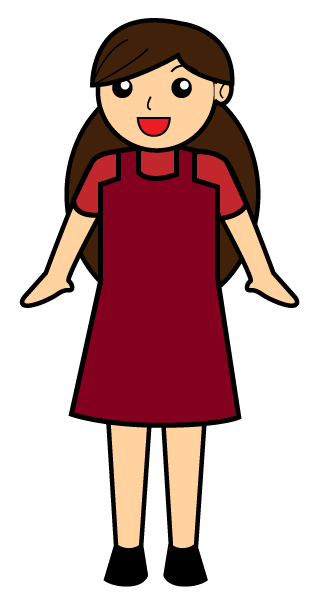 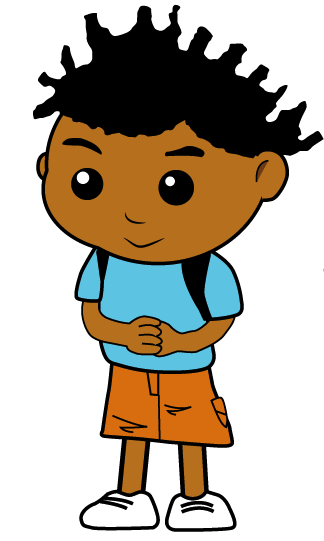 Definitions of novel words
SIMPLE
FOCUS ON ATTRIBUTES
NO UNFAMILIAR WORDS
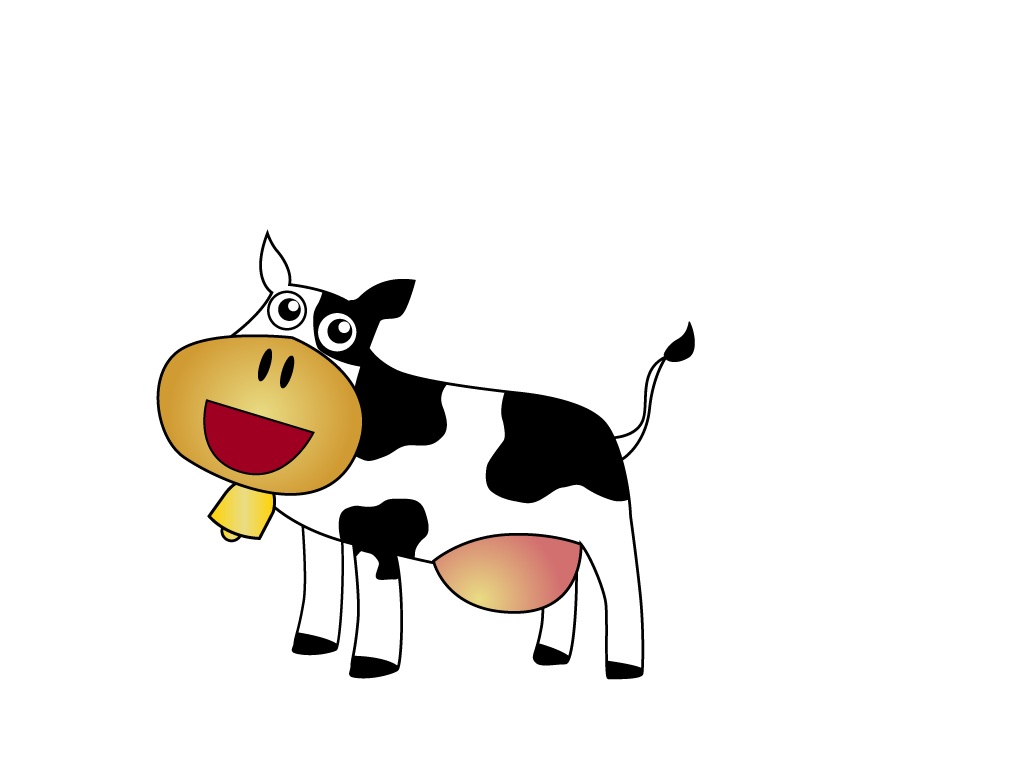 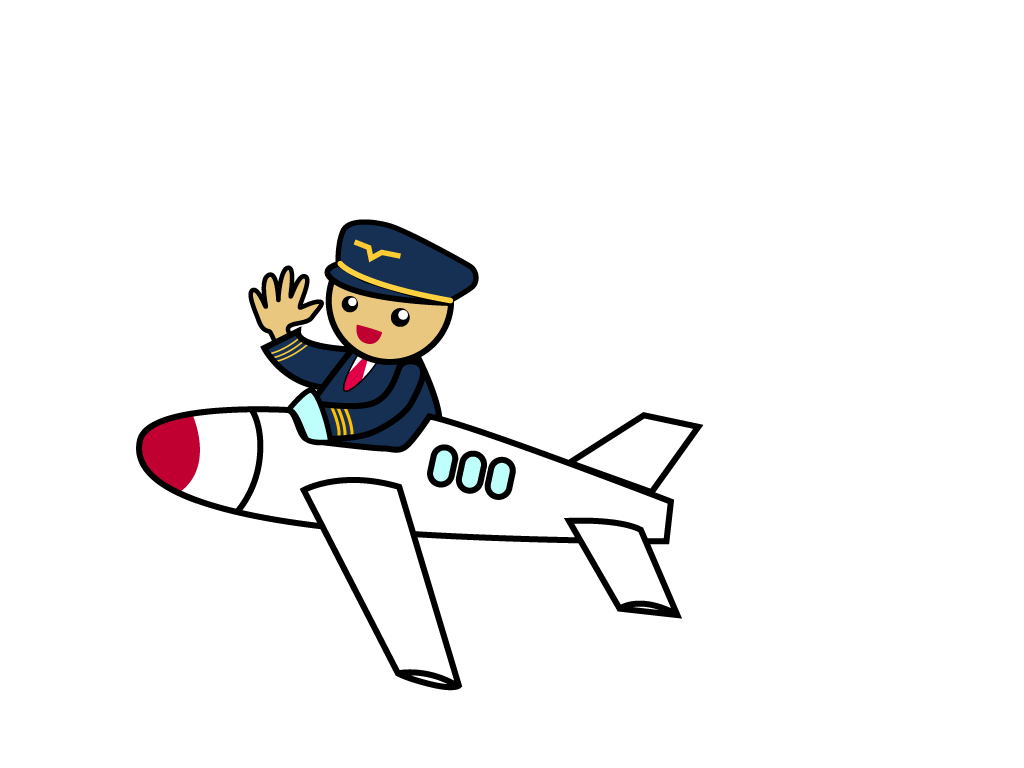 This cow is black and white
A pilot is a person
Who drives a plane
Lives on a farm
And takes all of the people on the plane where they need to go.
Moo!
Goes
Video example
Video: Novel Words
Tips for incorporating novel words
Select words that are important for comprehension and plan to use them.
Provide opportunities for spontaneous conversations and model rich vocabulary.
Expand on what the child knows.
Aid children in understanding words that support thinking and reasoning.
Expose children to novel words throughout the day and across routines.
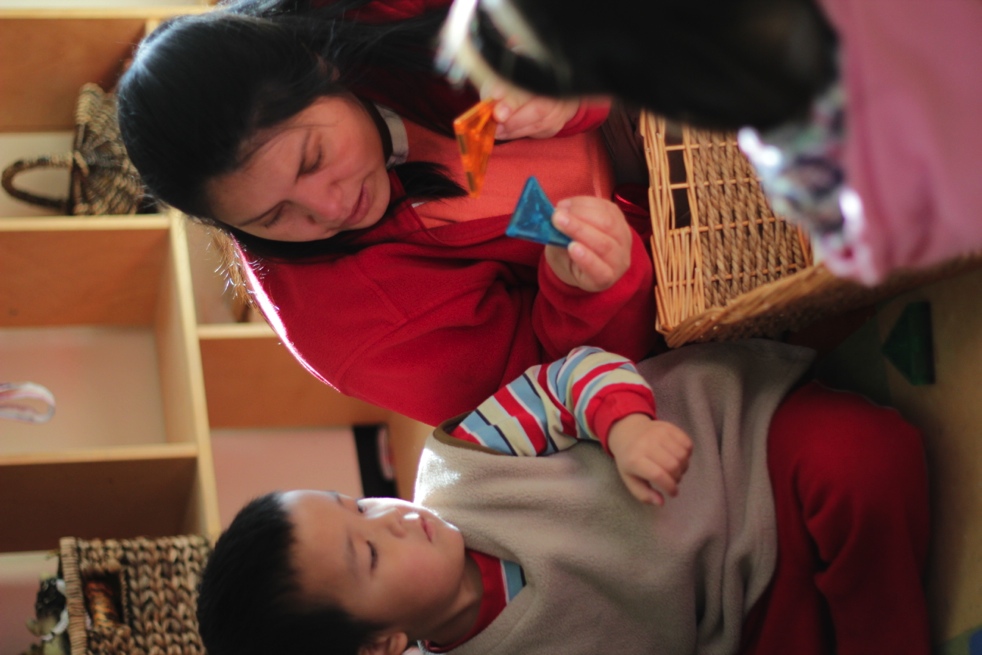 Expanding your resources
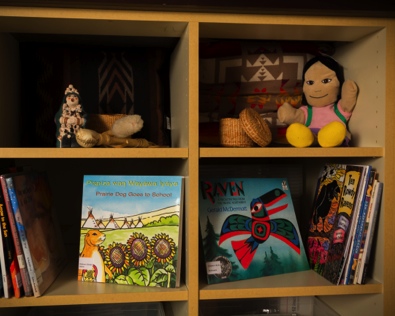 Identify novel words
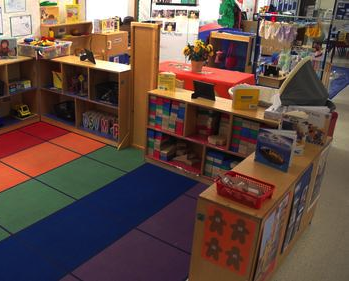 Select classroom materials
Provide visual reminders
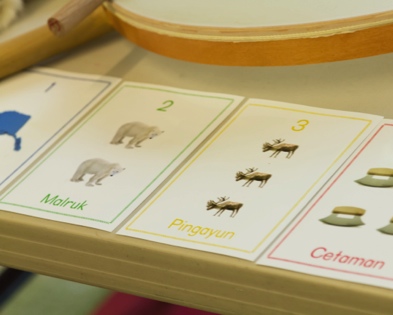 It takes Intentionality!
Provide intentional exposure to new words.
Purposefully teach word meanings.
Offer opportunitiesto use novel words.
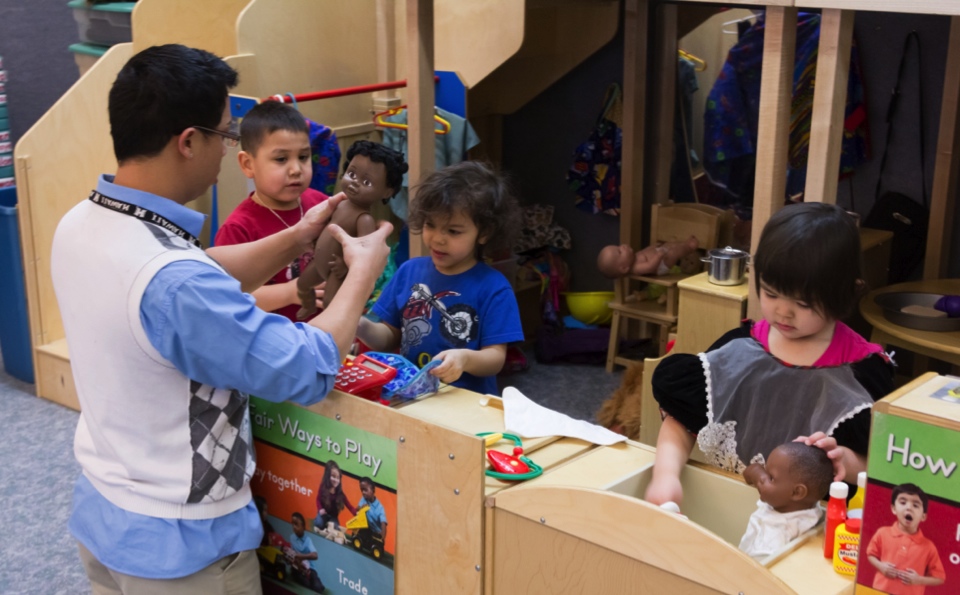 FALL 2013